키워드에 대한 설명
적어주시면 돼요
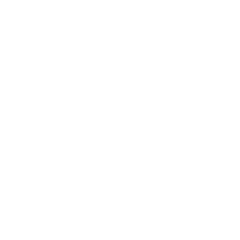 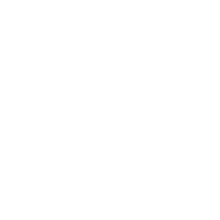 01. KEYWORD
02. KEYWORD
키워드에 대한 설명
적어주시면 돼요
키워드에 대한 설명
적어주시면 돼요